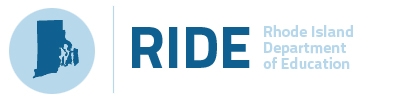 Scoring SLOs
LEA Calibration Session
April/May 2014
Entrance Ticket
What are the biggest challenges you anticipate for scoring SLOs/SOOs?
 
     
Are there any strategies you have developed that have helped with these challenges?
Goals, Norms, and Agenda
Goals:
Practice using the SLO/SOO Scoring Process Map
Clarify LEA policies already in place around SLO/SOO Scoring and identify areas where local policy might need to be created
Identify next steps for efficient and accurate scoring of SLOs
Norms:
Commitment to work through disagreement
Safety to share ideas
Equal air time (stand up/sit back)
Agenda:
Entrance Ticket
Welcome & Introductions
Local SLO/SOO Scoring Process
Representing and Analyzing Student Data
SLO Scoring Scenarios
Reflection & Closing
Local SLO/SOO Scoring Process
When will educators submit SLO/SOO results to evaluators?
Local SLO/SOO Scoring Process
How and when will guidance be given to educators about submitting data and results?
Will this be completed in EPSS?  If so, have educators been given directions about how to do so in the system?  Do evaluators all know how to score SLOs in EPSS with the new form?
How will educators be encouraged to report their data and summarize their results?  Will there be templates available?  Will all educators be required to submit the data along with their results summary?  Will evaluators spot-check?
Local SLO/SOO Scoring Process
How will SLOs be scored if they contain multiple Evidence Sources?
Local SLO/SOO Scoring Process
Has the LEA adopted or adapted RIDE’s SLO/SOO scoring guidance?
Local SLO/SOO Scoring Process
Does the LEA have any policies around extenuating circumstances that require professional judgment on the part of the evaluator (e.g. extreme student absences, missing data for students who did not complete an Evidence Source, the inclusion of supplemental data to document student growth, etc.)?
Local SLO/SOO Scoring Process
What is the process for evaluators if they feel they cannot determine on the score of an SLO/SOO?
Resources for Scoring SLOs
SLOs/SOOs Scoring Process Map (pg 25 of the Addendum)

Additional Guidance for Scoring SLOs/SOOs (pg 25 of the Addendum)

Online Module: Scoring SLOs www.ride.ri.gov/EdEval-OnlineModules

Possible templates for reporting SLO data can be found within the Online Module and in the Participant Packet for the Scoring SLOs Calibration Session www.ride.ri.gov/EdEval-Best-Practices-Resources

Directions for submitting and scoring SLOs www.ride.ri.gov/EPSS
Scoring Scenarios
There are 6 scoring scenarios in your packet.  Each one has:
Scenario description at top
Pertinent information from the SLO for context (Objective, Target, etc.)
The teacher’s “Results and Summary”
Attached artifact 

Examine each scenario, use the process map and your professional judgment, and determine a score.  
Mark your score on your individual chart.  
Put a post-it flag on the large poster indicating your score.
Reflection
Next Steps: What are any lingering local policies your district will have to decide on?
Exit Ticket: What do you need to do (on your own and with staff) to prepare for accurate and efficient SLO/SOO scoring?